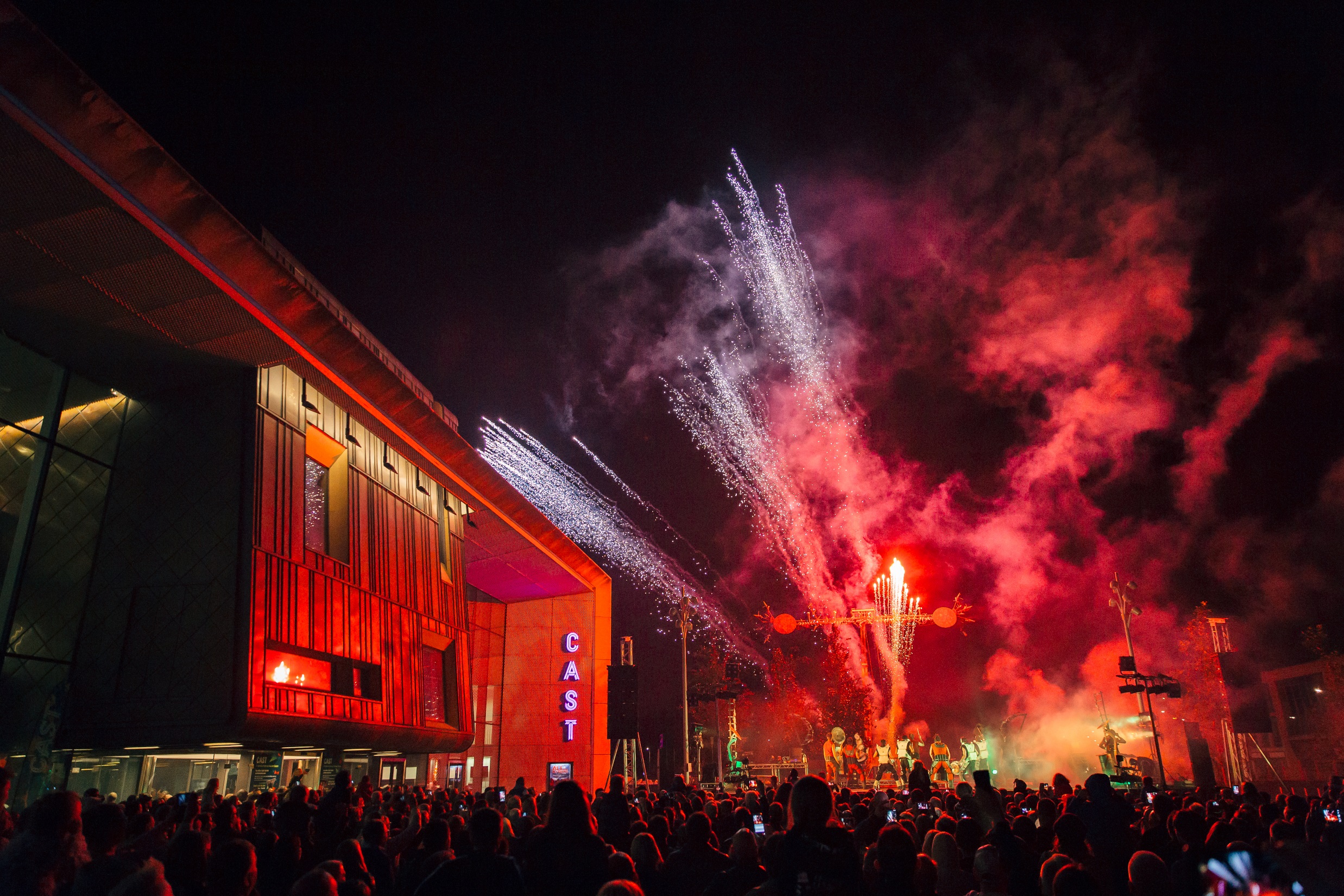 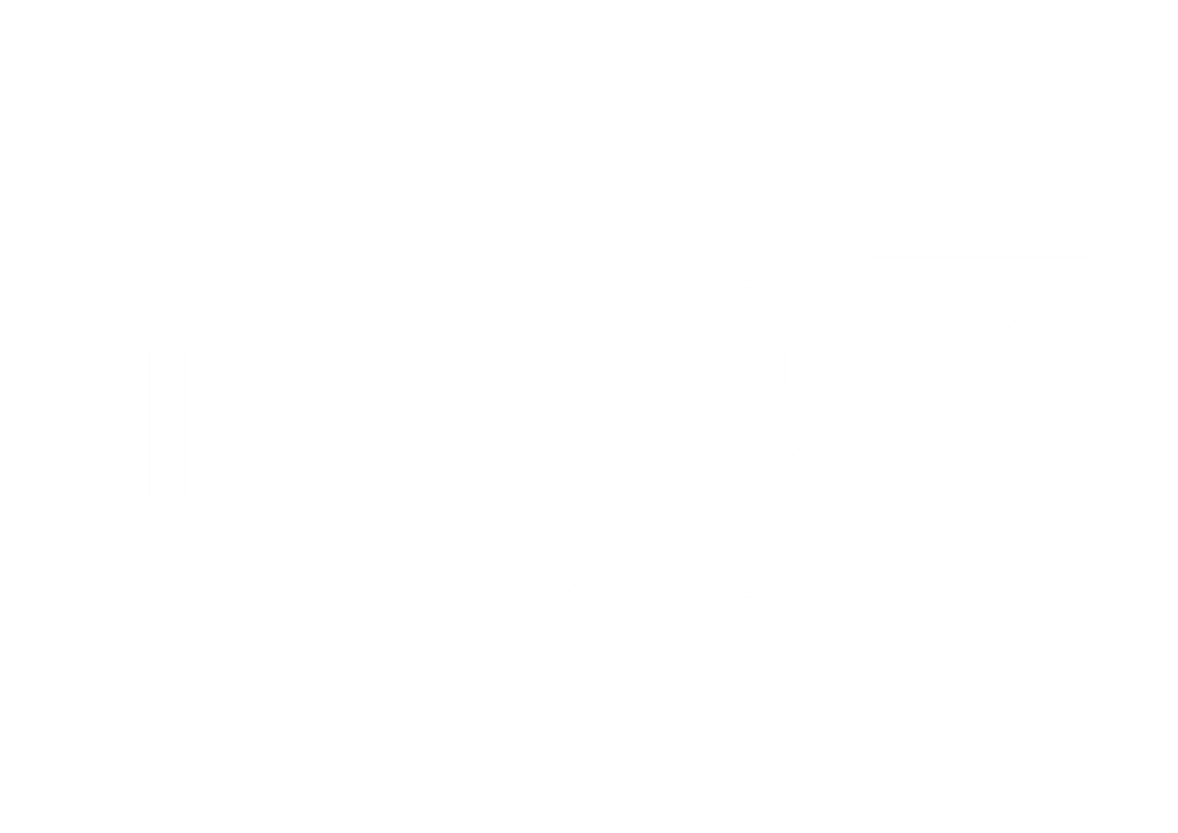 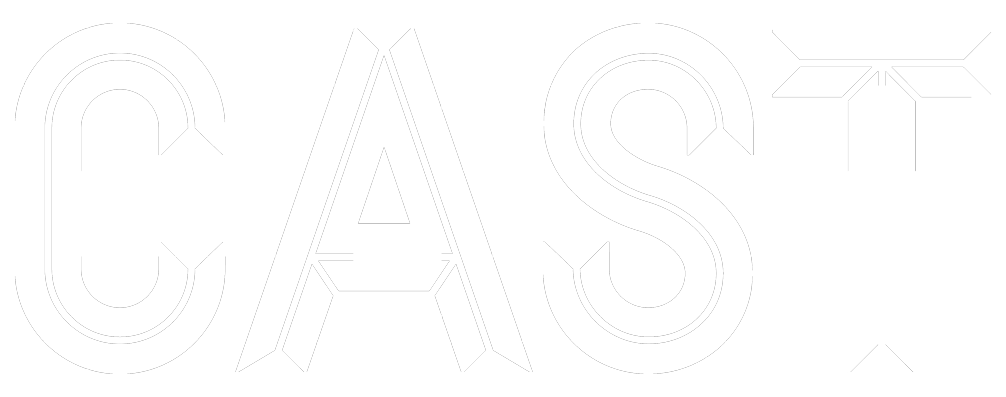 More info…………………
Corporate Partnerships
Evolution of Intergenerational Work
Registered charity no 1148432
Clash of Drums 2016
Working in Communities
Right Up Our Street PerformancesSocial Seats
Last Seam
Cast Communities
Public Acts
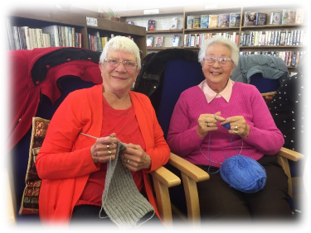 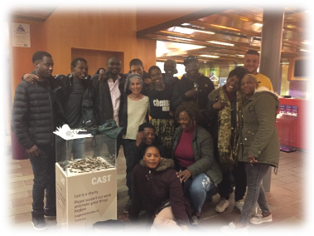 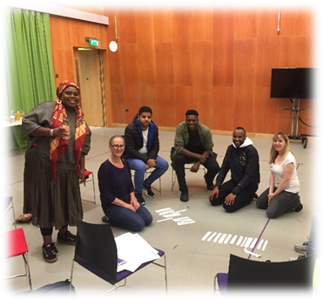 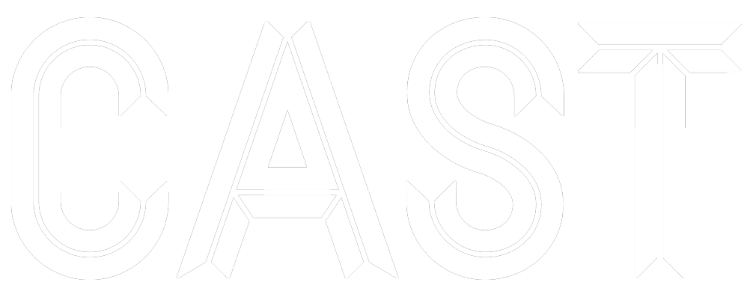 Stories to Get us Through (2020)
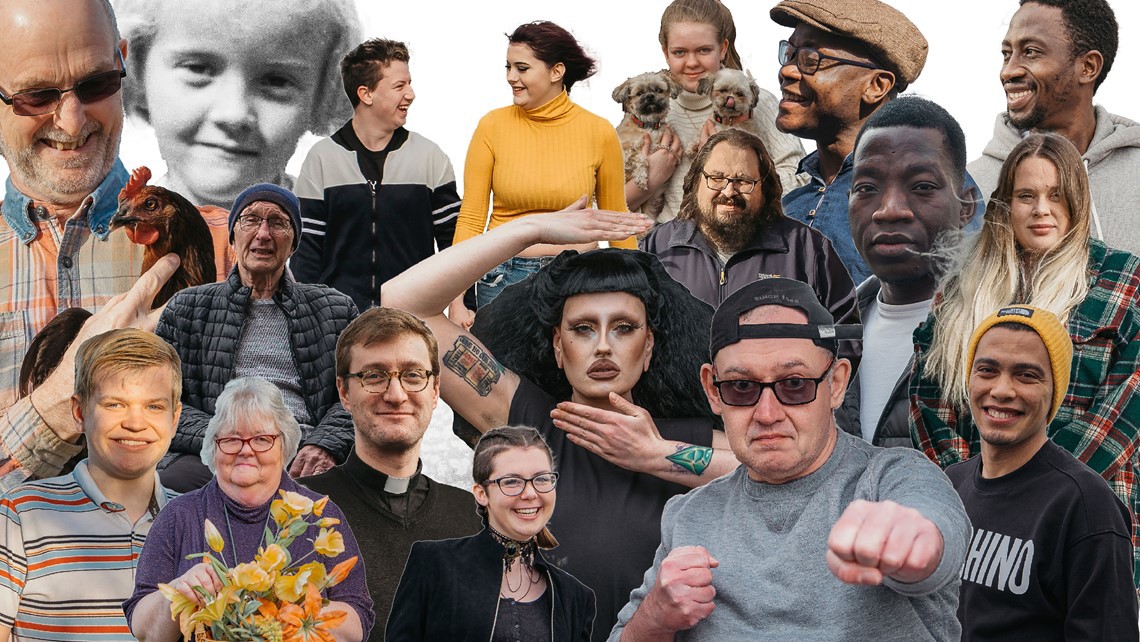 More info…………………
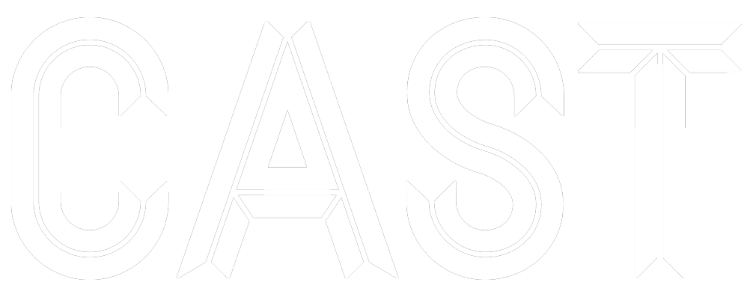 We Begin Again  (2020)
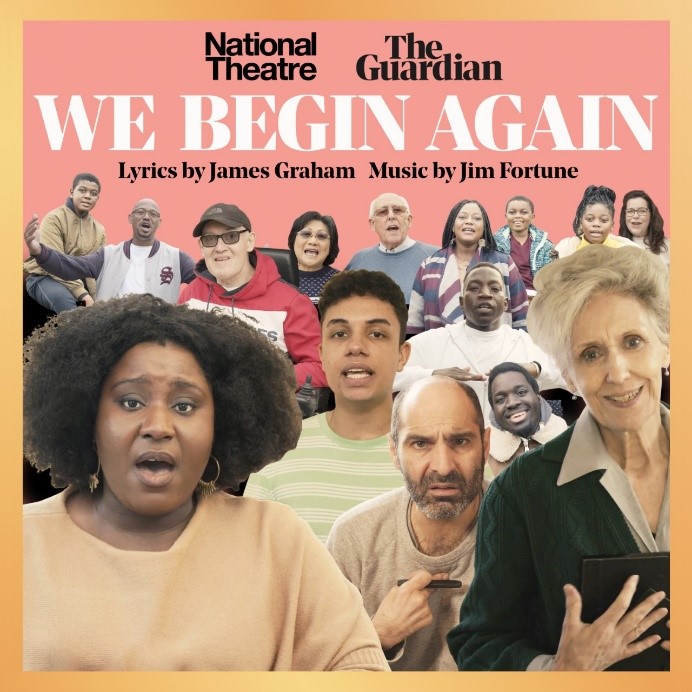 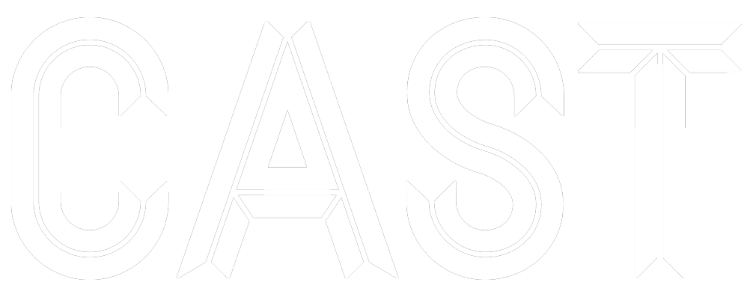 The Magic of Wild Heather  (2021)
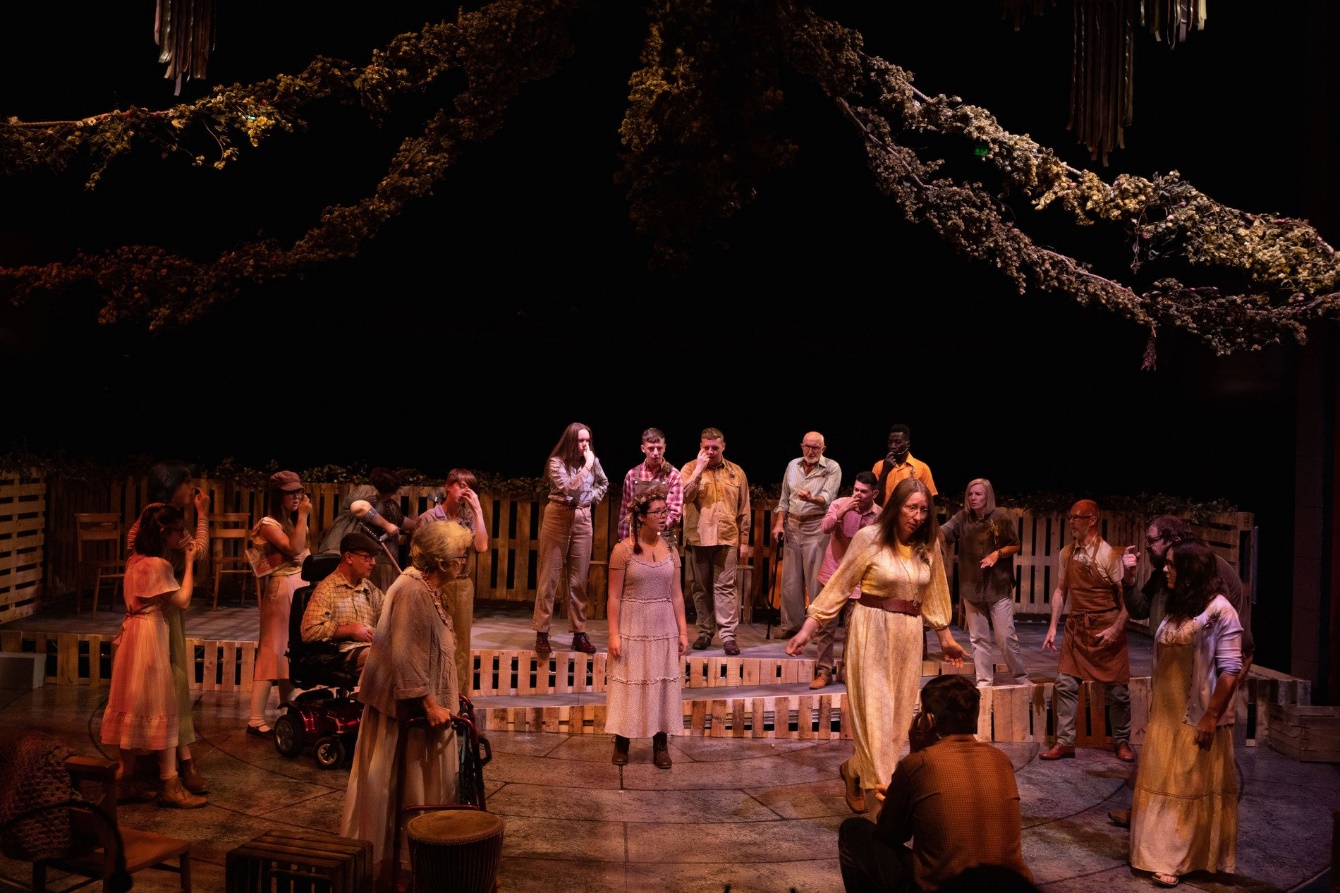 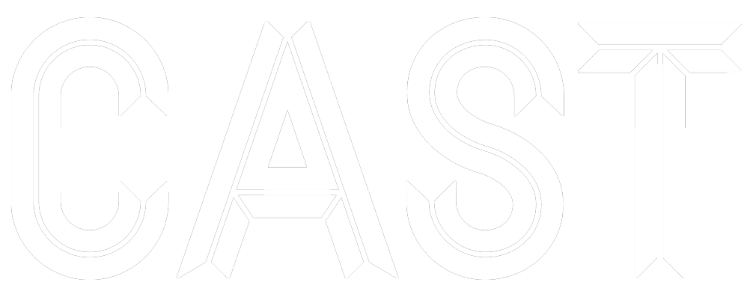 The Doncastrian Chalk Circle  (2022)
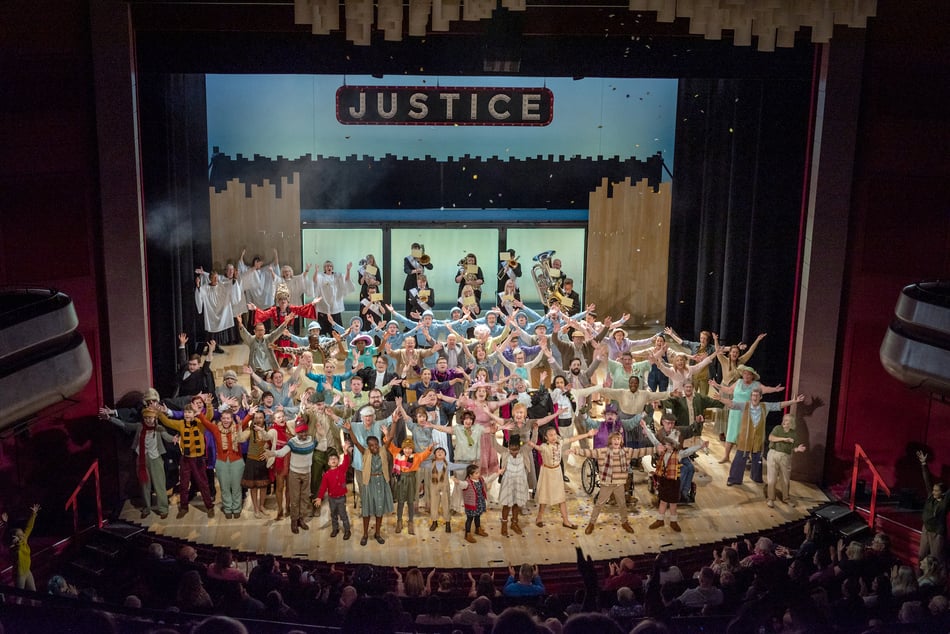 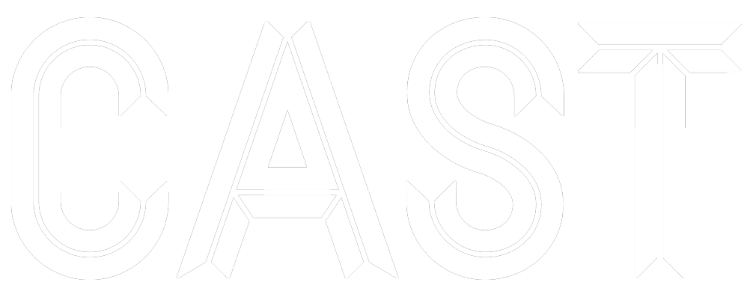 The Cyclops  (2023)
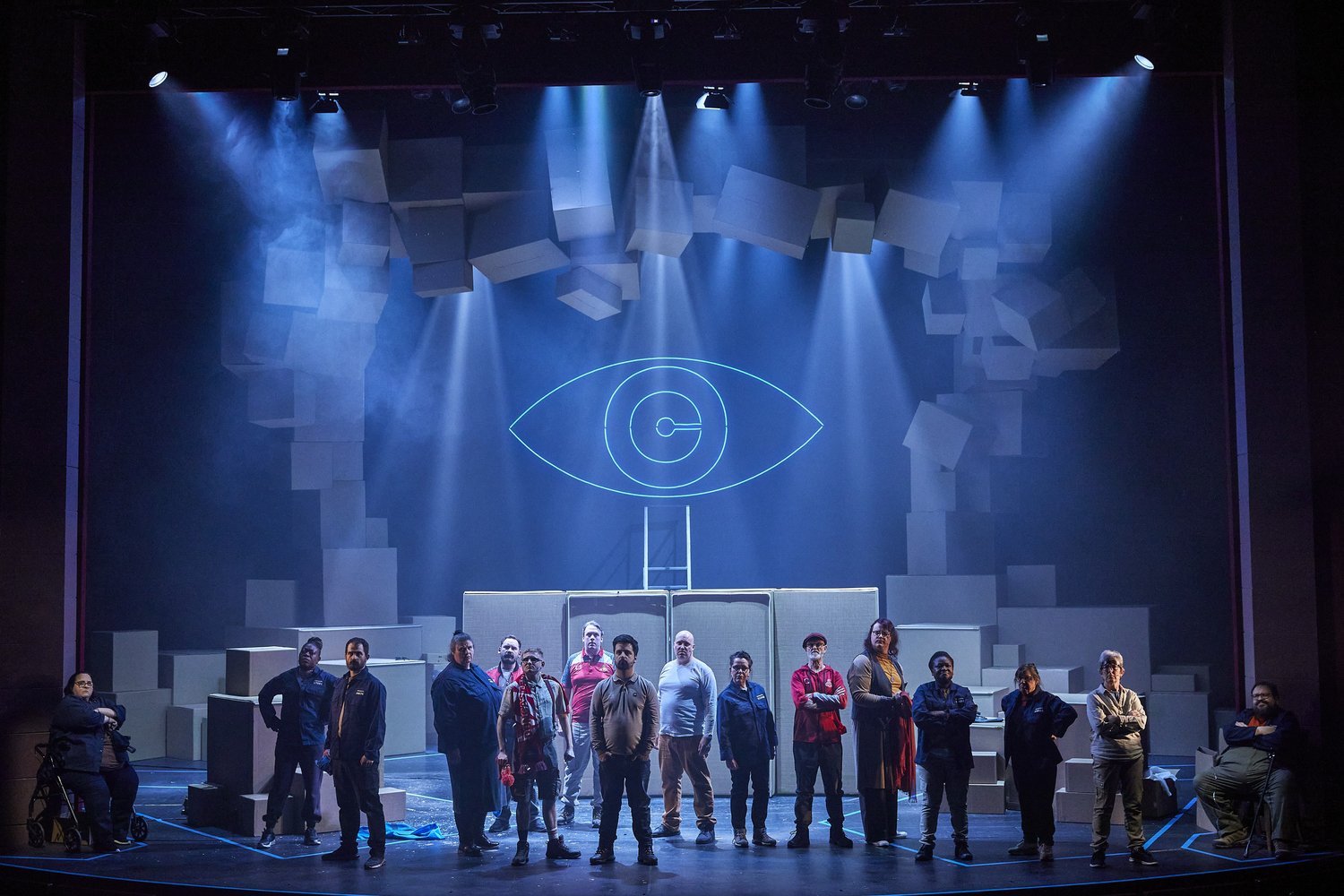 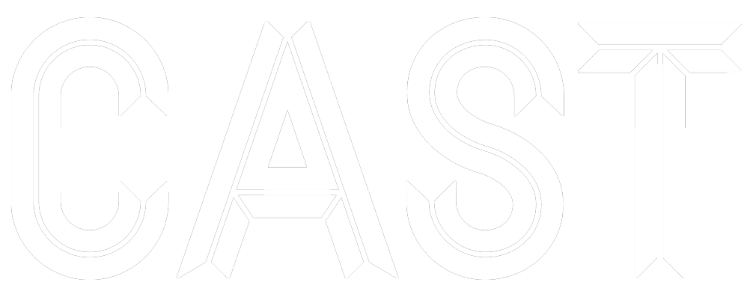 The Underworld  (2023)
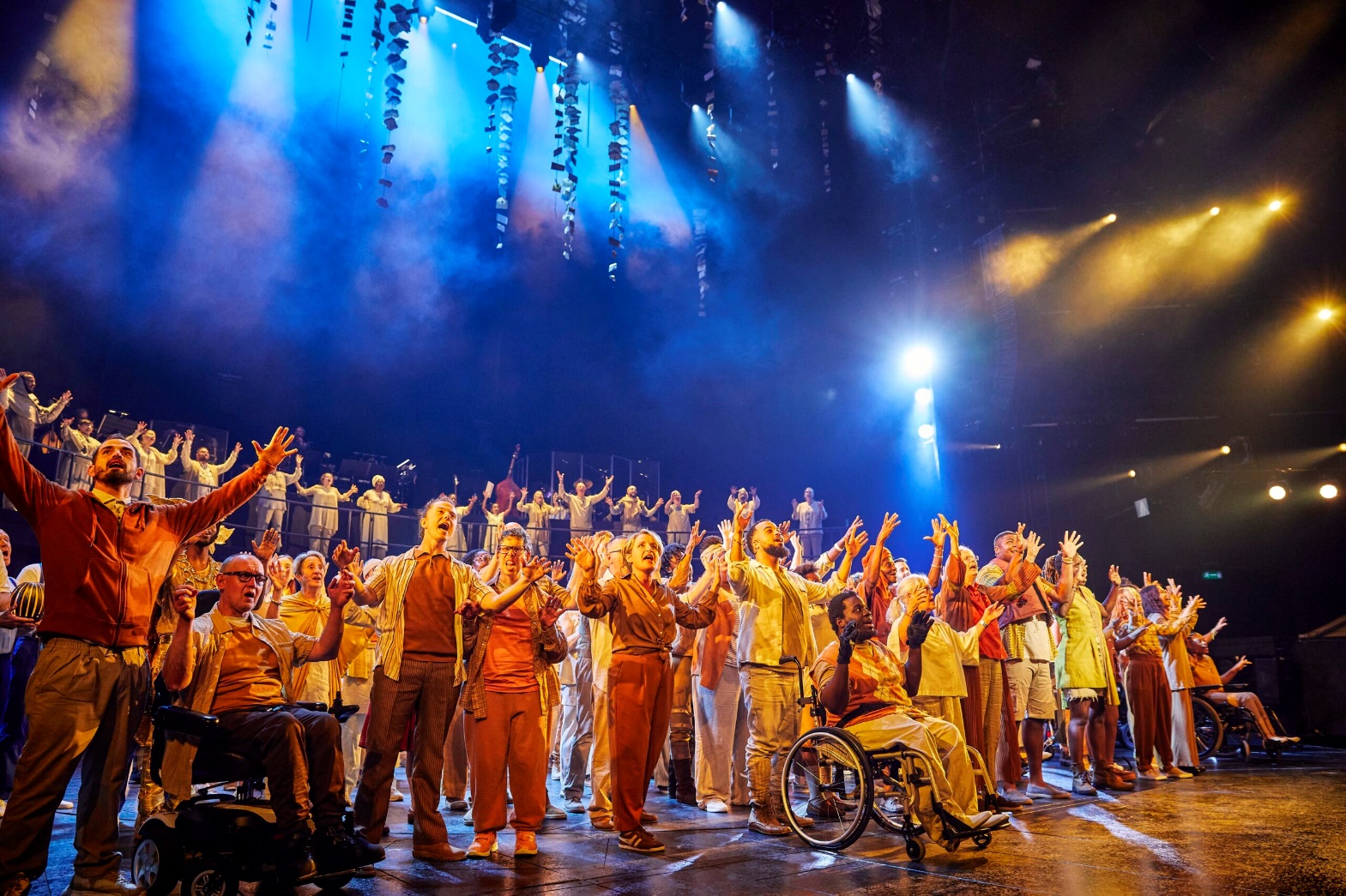 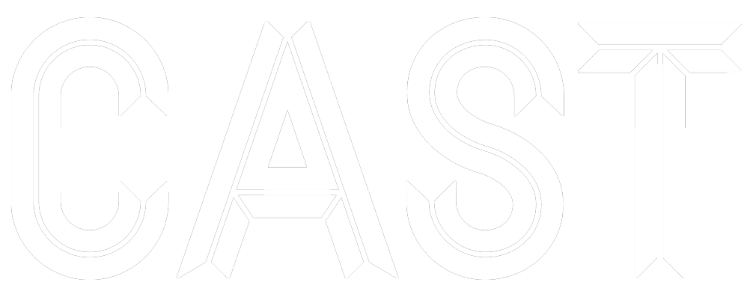 Sinfonia  (2024)
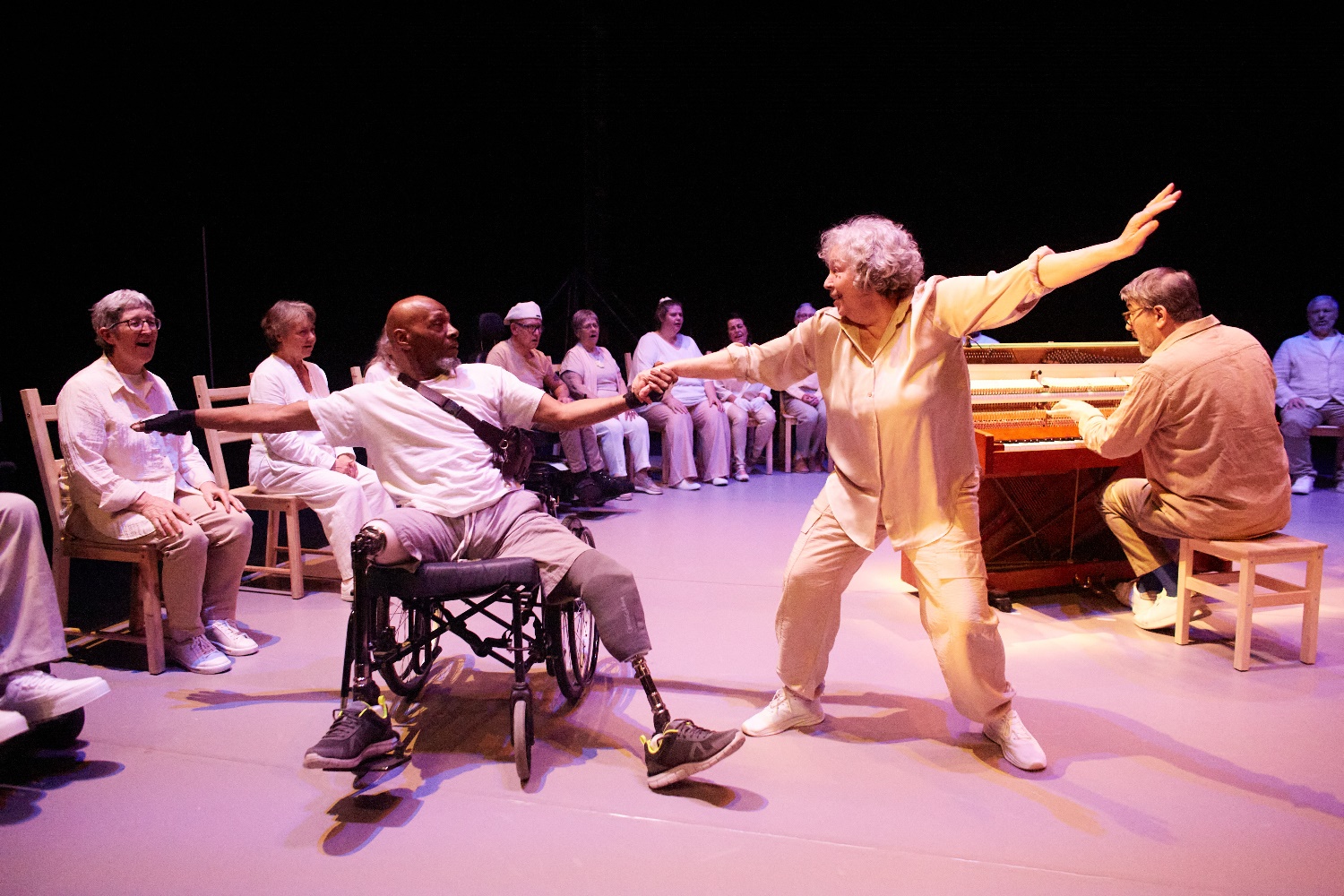 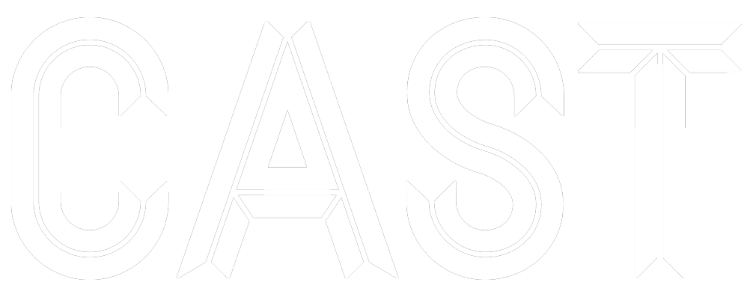 Doncaster People’s Theatre Sharing (2024)
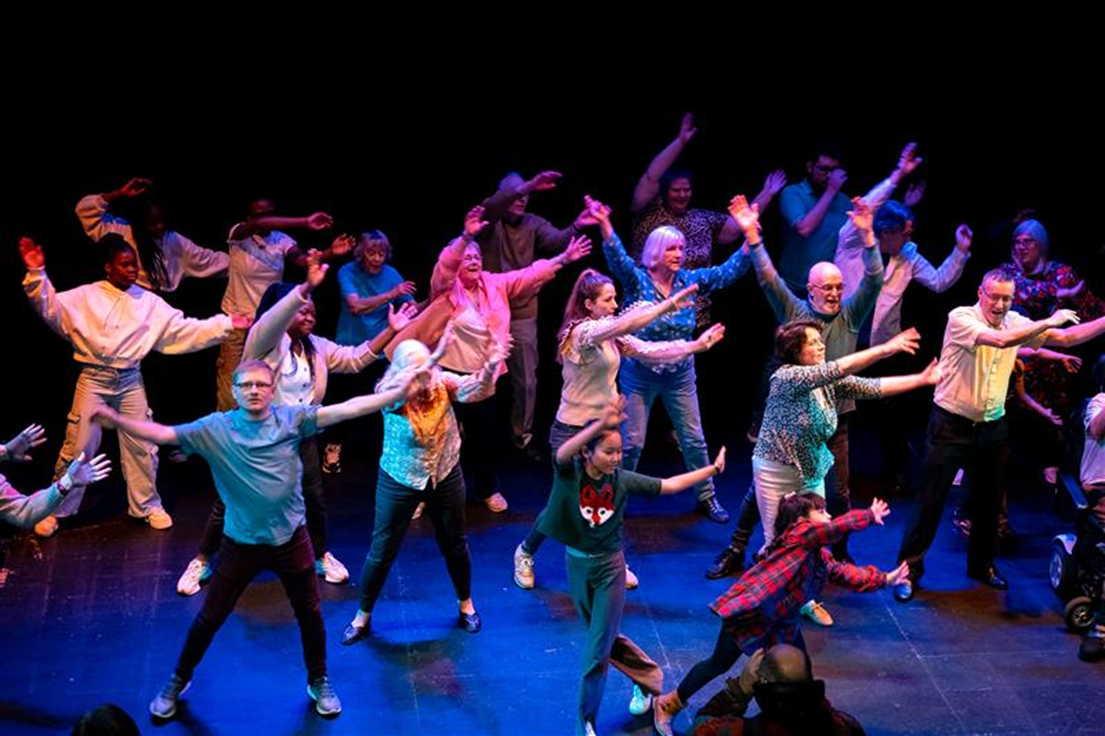 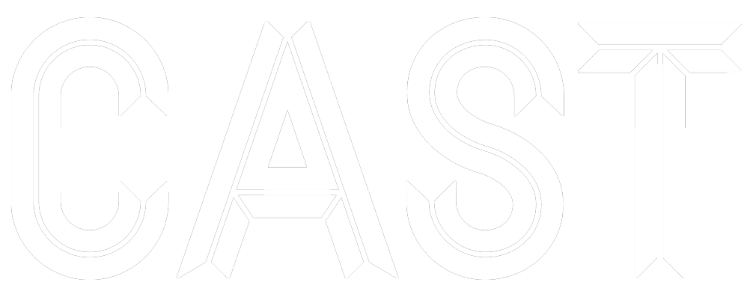 The benefits of Intergenerational work
Diverse Perspectives & Storytelling – An intergenerational company brings together a wide range of lived experiences, enriching the storytelling process with multiple viewpoints and making performances more authentic and relatable.

 Knowledge Sharing & Mentorship – Older members can pass down wisdom, techniques, and traditions, while younger members contribute fresh ideas and innovative approaches, fostering a dynamic exchange of skills.

Community Building & Inclusivity – Theatre with multiple generations promotes a sense of belonging, bridging generational gaps and fostering mutual respect, understanding, and empathy among participants and audiences.

Challenging Stereotypes – Working across generations challenges age-related biases, proving that creativity and talent are not limited by age 

Enhanced Audience Engagement – A diverse cast attracts a broader audience, making theatre more accessible and relevant to people of all ages, which strengthens its role as a tool for social connection and cultural dialogue.
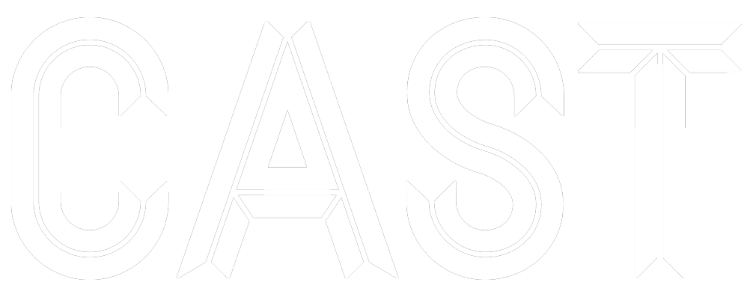 What next?
Doncaster People’s Theatre – New group for beginners

Citizens of the World – Music drop in

World Refugee Day – celebration 

Proposal for 2026 Doncaster People’s Theatre Show 

Commitment to work in some of Doncaster Most deprived Communities Cast Communities Network
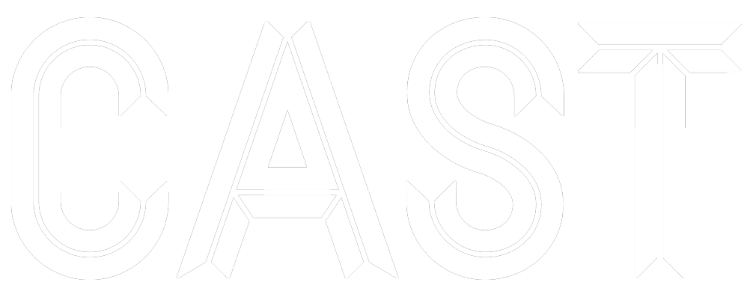